Erityinen tuki esiopetuksessa
Hyvä Alku 2021    Päivi Lång ja Riina Niutanen
Sisältö
​Erityisen tuen päätöksen sisältö
Erityisen tuen päätöksen päätösprosessi
Huoltajan ja lapsen kuuleminen osana erityisen tuen päätösprosessia. 
Miten erityinen tuki voidaan toteuttaa esiopetuksessa?
Hyvä Alku 2021    Päivi Lång ja Riina Niutanen
Mitä on erityinen tuki?
Erityinen tuki muodostuu erityisopetuksesta ja muusta lapsen tarvitsemasta, perusopetuslain mukaan annettavasta tuesta (POL 17 § 1 mom.)
Erityisen tuen tehtävänä on antaa lapselle kokonaisvaltaista ja suunnitelmallista kasvun ja oppimisen tukea sekä edistää hänen oppimisedellytyksiään.
	Tuetaan lapsen mahdollisuuksia onnistumiseen ja oppimisen iloon. 	
	Vahvistetaan hänen itsetuntoaan ja oppimismotivaatiotaan. 
Lapsen erityisestä tuesta voidaan päättää joko esiopetuksen aikana tai ennen esi- tai perusopetuksen alkamista. 
Erityistä tukea annetaan niille lapsille, joiden kasvun, kehityksen tai oppimisen tavoitteiden saavuttaminen ei toteudu riittävästi muuten. Lapsen edellytykset ovat voineet heikentyä esimerkiksi vamman tai vakavan sairauden vuoksi.
Hyvä Alku 2021    Päivi Lång ja Riina Niutanen
Lapsen tuen tarve huomataan
Tehostettu tuki?
Aina, kun erityisen tuen päätöstä tarkastetaan, tehdään pedagoginen selvitys
Hyvä Alku 2021    Päivi Lång ja Riina Niutanen
Erityisen tuen päätös ilman pedagogista selvitystä
Laki (POL 17 § 4 mom.) sallii, että ensikertainen erityisen tuen päätös voidaan joissakin tapauksissa tehdä ennen esi- tai perusopetuksen alkamista taikka esi- tai perusopetuksen aikana ilman sitä edeltävää pedagogista selvitystä ja oppimisen tehostetun tuen antamista. 
	-jos psykologisen tai lääketieteellisen arvion perusteella ilmenee, että lapsen 	opetusta ei vamman, sairauden, kehityksessä viivästymisen tai tunne-elämän 	häiriön taikka muun vastaavan erityisen syyn vuoksi voida antaa muuten. 	
	-jos erityisen tuen päätös tehdään esi- tai perusopetuksen aikana ilman 	tehostetun tuen antamista, tulee sen perustua oppilaan tilanteen uudelleen 	arviointiin esimerkiksi onnettomuuden tai vakavan sairauden seurauksena 	taikka, jos aikaisempi arvio osoittautuu virheelliseksi.
Hallintolain 45 § 1 momentin mukaan päätös on perusteltava   lapsesta /oppilaasta tulee lain mukaan hankkia psykologinen tai lääketieteellinen arvio (perustelu).
Hyvä Alku 2021    Päivi Lång ja Riina Niutanen
Kirjallinen selvitys
+
Kirjallinen selvitys
+ 
Arvio erityisen tuen tarpeesta
=
PEDAGOGINEN SELVITYS
Pedagoginen selvitys
Ennen erityistä tukea koskevan päätöksen tekemistä esiopetuksen järjestäjän on tehtävä lapsesta pedagoginen selvitys (POL 17 § 3 mom.) 
Opetuksen järjestäjän päättämä toimielin, viranhaltija tai työntekijä hankkii
-lapsen esiopetuksesta vastaavilta opettajilta kirjallisen selvityksen lapsen oppimisen etenemisestä 
-oppilashuollon ammattihenkilöiden kanssa moniammatillisena yhteistyönä tehdyn kirjallisen selvityksen lapsen saamasta tehostetusta tuesta ja lapsen kokonaistilanteesta. 
Näiden kahden selvityksen perusteella esiopetuksen järjestäjä tekee arvion lapsen erityisen tuen tarpeesta. Selvitysten ja niiden pohjalta laaditun arvion muodostamaa kokonaisuutta kutsutaan pedagogiseksi selvitykseksi. (POL 17 § 3 mom.)
OPH:n
tuen lomakkeet
Hyvä Alku 2021    Päivi Lång ja Riina Niutanen
Pedagogisesta selvityksestä on käytävä ilmi perustelut niihin asioihin, joista erityisen tuen päätöksessä päätetään.
Hyvä Alku 2021    Päivi Lång ja Riina Niutanen
Pedagogisen selvityksen laatimisessa hyödynnetään
Lapsesta mahdollisesti aiemmin laadittua pedagogista arviota ja lapsen oppimissuunnitelmaa.
Yhteistyö lapsen ja huoltajan kanssa on tärkeää sekä lapsen tarpeiden selvittämisen että tuen suunnittelun ja onnistuneen toteuttamisen kannalta. 
Pedagogisen selvityksen lisäksi erityisen tuen päätöksen valmistelemiseksi tulee tarvittaessa hankkia muita lausuntoja, kuten psykologinen tai lääketieteellinen lausunto tai vastaava sosiaalinen selvitys. 
Mikäli lapsella on varhaiskasvatussuunnitelma, kuntoutussuunnitelma tai muita lapsen esiopetuksen toteuttamista tukevia suunnitelmia, hyödynnetään niitä huoltajan luvalla.
 Erityisen tuen päätöksen perustelut sisältyvät yleensä pedagogiseen selvitykseen ja mahdollisiin lausuntoihin.
Hyvä Alku 2021    Päivi Lång ja Riina Niutanen
Lapsen / oppilaan ja huoltajan kuuleminen
Hyvä Alku 2021    Päivi Lång ja Riina Niutanen
Huoltajan ja lapsen / oppilaan kuuleminen
Oppilaan tukeen liittyvien hallintopäätösten tekijät määritellään opetuksen järjestäjän johtosäännössä.

Kuulemista tarvitaan silloin, kun ollaan tekemässä hallintolain mukaista päätöstä, esimerkiksi erityisen tuen päätöstä.

Ennen erityistä tukea koskevan  päätöksen tekemistä opetuksen järjestäjän on 
	-aina kuultava huoltajaa ja lasta/oppilasta ja tämän huoltajaa tai laillista edustajaa 
	-tehtävä lapsesta/oppilaasta pedagoginen selvitys (poikkeus POL 17 § 4 mom.)



LÄHDE: https://www.oph.fi/fi/koulutus-ja-tutkinnot/paatos-erityisesta-tuesta
Hyvä Alku 2021    Päivi Lång ja Riina Niutanen
Lapsen / oppilaan ja huoltajan kuuleminen
Tiedoksiannon kuulemistilaisuudesta voi lähettää tavallisella kirjeellä. Selkeintä on, että kutsu kuulemiseen esitetään tavalla, joka on todennettavissa jälkeenpäin. 
Huoltajalle on ilmoitettava kuulemisen tarkoitus (esimerkiksi keskustelu erityisen tuen päätöksen tekemisestä tai tarkistamisesta) ja siihen varattu määräaika sekä toimitettava kuulemisen kohteena olevat asiakirjat alkuperäisinä tai jäljennöksinä taikka varattava muutoin tilaisuus tutustua niihin. 
Kuulemisen tarkoituksena on antaa (lapselle ja) huoltajille mahdollisuus kertoa oma mielipiteensä tehtävästä ratkaisusta sekä selvittää mitä suunnitteilla oleva päätös käytännössä tarkoittaa. 
Opetuksen järjestäjän on koetettava löytää yhteisymmärrys oppilaan ja huoltajan kanssa, mutta myös oikeus ja velvollisuus tehdä päätös lapsen edun mukaisesti, vaikka vastoin huoltajan tahtoa. 
Kuulemisesta voidaan tehdä erillinen muistio. Pedagogiseen selvitykseen kirjataan kuulemisen päiväys ja ketä on kuultu.
Hyvä Alku 2021    Päivi Lång ja Riina Niutanen
Erityisen tuen päätöksessä päätetään useista lapsen oikeusturvan tai resurssien käytön kannalta keskeisistä asioista.
Hyvä Alku 2021    Päivi Lång ja Riina Niutanen
Erityisen tuen päätös
Erityisen tuen antamiseksi esiopetuksen järjestäjän tulee tehdä kirjallinen päätös (POL 17 § 2 mom.). 
Ennen erityistä tukea koskevan päätöksen tekemistä opetuksen järjestäjän on kuultava lasta ja huoltajaa (POL 17 § 3 mom.). 
Päätös tehdään hallintolain (434/2003) mukaisesti. 
Erityisen tuen päätöksessä päätetään useista oppilaan oikeusturvan tai resurssien käytön kannalta keskeisistä asioista.
Päätökseen on liitettävä valitusosoitus, koska huoltajat voivat hakea siihen muutosta valittamalla (POL 42 § 2 mom.).
Päätös on aina perusteltava (HL 45 § 1mom.).

Katso lisää https://www.oph.fi/fi/koulutus-ja-tutkinnot/paatos-erityisesta-tuesta
Hyvä Alku 2021    Päivi Lång ja Riina Niutanen
Erityisen tuen päätöksessä määrätään seuraavat asiat:
pääsääntöinen opetusryhmä
mahdolliset tulkitsemis- ja avustajapalvelut
muut 31 §:ssä tarkoitetut palvelut, kuten oppilaan tarvitsemat apuvälineet tai tukijaksot Valteri-koulussa
mahdolliset yksilöllistettävät oppiaineet, niiden lisääminen tai vähentäminen
opetuksen järjestäminen poiketen 11 §:ssä määritellystä oppiainejaosta
oppilaan vapauttaminen oppiaineen opiskelusta
muut perusopetuslain 18 §:n perusteella päätettävät erityiset opetusjärjestelyt, kuten muut opetuksen sisältöjä tai järjestämistapaa koskevat järjestelyt
päätös pidennetystä oppivelvollisuudesta
opiskelu toiminta-alueittain 

Jos oppilaan tuen tarve muuttuu edellä mainituissa asioissa, tehdään uusi tarpeelliselta osin tarkennettu pedagoginen selvitys ja uusi erityisen tuen päätös.
=ei ole mahdollista esiopetuksessa
Hyvä Alku 2021    Päivi Lång ja Riina Niutanen
Lapselle, 
jolle on tehty erityisen tuen päätös, 
annetaan opetusta hänelle laaditun 
henkilökohtaisen opetuksen järjestämistä koskevan suunnitelman (HOJKS) mukaisesti.
Hyvä Alku 2021    Päivi Lång ja Riina Niutanen
Henkilökohtainen opetuksen järjestämistä kuvaava suunnitelma HOJKS esiopetuksessa
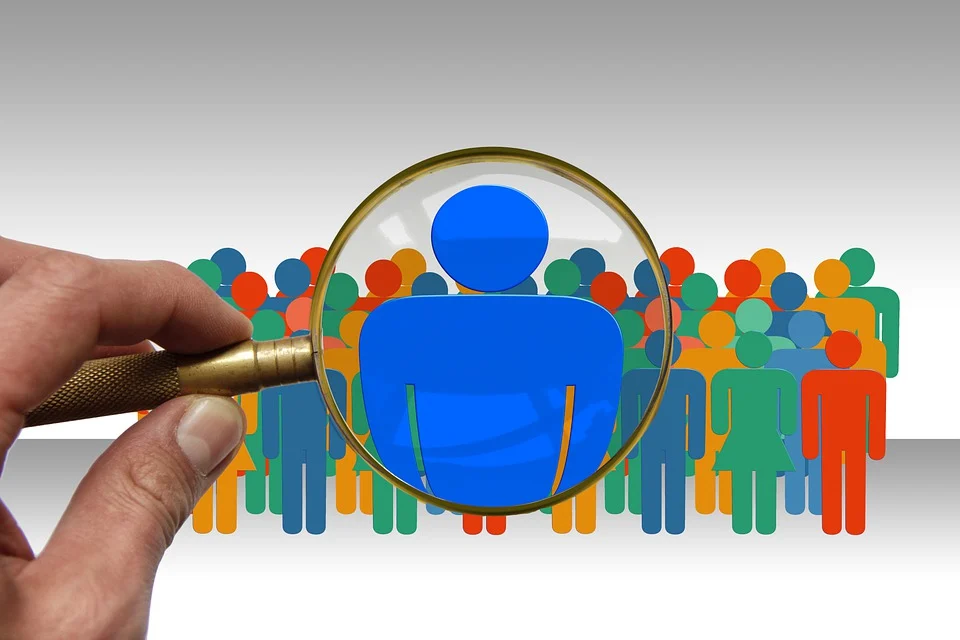 Erityistä tukea tarvitsevalle lapselle tehdään esiopetuksessa HOJKS
HOJKS pohjautuu esiopetuksessa esiopetuksen opetussuunnitelmaan
HOJKS on kirjallinen suunnitelma lapsen esiopetuksen tavoitteista, sisällöistä, käytettävistä opetusjärjestelyistä, pedagogisista menetelmistä ja oppilaan tarvitsemasta tuesta ja ohjauksesta
Hyvä Alku 2021    Päivi Lång ja Riina Niutanen
Mitä HOJKSiin kirjataan?
HOJKSissa kuvataan seuraavat asiat:
Kuinka esiopetus käytännössä toteutetaan (toteutuspaikka, esiopetusryhmän rakenne)
Mikä on lapsen opetuksen lähtötilanne
Oppimisen tavoitteet lyhyellä ja pitkällä aikavälillä
Pedagogiset ratkaisut
Opetuksen järjestäminen käytännössä
Yhteistyö (henkilöt ja yhteistyömuodot)

https://www.valteri.fi/pedagogisen-kirjoittamisen-abc/?fbclid=IwAR3wwSzDASzCBG2tKGGSx9QQHGr0t2LZQln95PPaLkhUGoQYiJNPbKY9BK4
Hyvä Alku 2021    Päivi Lång ja Riina Niutanen
HOJKSin laadinta on opettajan työtä
Opettaja on vastuussa HOJKSin laadinnasta, huoltajat tekevät laadintaprosessissa yhteistyötä opettajan kanssa.
HOJKS laaditaan lukuvuosittain ja sen toteutumista seurataan vähintään kerran lukuvuodessa (POL 17 a §)
HOJKS käydään läpi neuvottelussa, johon osallistuvat vähintään opettaja ja huoltajat, huoltajien luvalla myös lapsen terapeutit tai muita yhteistyötahoja (POL 17 a §)
Huoltajien luvalla HOJKSin laadinnassa voidaan hyödyntää asiantuntijalausuntoja tai kuntoutussuunnitelmaa, jos sellainen on lapselle tehty.
Hyvä Alku 2021    Päivi Lång ja Riina Niutanen
Vastaako erityisen tuen päätös lapsen oppimisen tuen tarvetta ja HOJKSia?
Erityistä tukea koskevan päätöksen toimeenpanemiseksi lapselle/oppilaalle on laadittava henkilökohtainen opetuksen järjestämistä koskeva suunnitelma (HOJKS).(POL 17 a §) 
Erityisen tuen päätös tulee tarkistaa myös aina oppilaan tuen tarpeen muuttuessa sellaisissa asioissa, joista päätetään erityisen tuen päätöksessä. 
Erityisen tuen tarpeellisuus tulee tarkistaa toisen vuosiluokan jälkeen sekä ennen seitsemännelle vuosiluokalle siirtymistä. 
  ( POL 17§ 2 mom)
Hyvä Alku 2021    Päivi Lång ja Riina Niutanen
Miten erityinen tuki toteutetaan käytännössä?
Erityisopetus ja lapsen saama muu tuki muodostavat järjestelmällisen kokonaisuuden. Käytettävissä ovat kaikki perusopetuslain mukaiset tukimuodot.
Opetuksen järjestäjä huolehtii, että erityisen tuen toteuttamisessa on käytettävissä erityispedagogista osaamista.
Esiopetuksen opetussuunnitelman perusteiden mukaan tuki annetaan lapselle erilaisin joustavin järjestelyin ensisijaisesti omassa esiopetusryhmässä, ellei lapsen etu välttämättä edellytä siirtämistä toiseen ryhmään tai yksikköön. 
Esiopetusta voidaan järjestää päiväkodissa, koulussa tai muussa siihen soveltuvassa paikassa.
Hyvä Alku 2021    Päivi Lång ja Riina Niutanen
Miten erityinen tuki toteutetaan käytännössä?
Esiopetuksen laajuus on vähintään 700 tuntia eli keskimäärin neljä tuntia päivässä. 
Esiopetus sekä opetuksessa käytettävät oppimateriaalit, välineet sekä tarvittava oppilashuolto on maksutonta. 
Tarvittaessa lapsella on oikeus saada maksutta opetukseen osallistumisen edellyttämät tulkitsemis- ja avustajapalvelut, muut opetuspalvelut ja erityiset apuvälineet. 
Jos esiopetuksessa oleva lapsi tarvitsee esiopetuksen lisäksi osa-aikaista varhaiskasvatusta, tulee hänelle laatia lain mukaan myös lapsen varhaiskasvatussuunnitelma eli VASU. HOJKS ja VASU voivat olla yhteinen asiakirja, joissa molemmat on kirjattu omina osuuksinaan.
Hyvä Alku 2021    Päivi Lång ja Riina Niutanen
Miten erityinen tuki toteutetaan käytännössä?
Ryhmäkoko määräytyy
Pidennetyn oppivelvollisuuden piirissä olevan esioppilaan ryhmäkoko määräytyy perusopetusasetuksen (852/1998) 2 § 3 mom. mukaan
Opetus- ja kulttuuriministeriö on antanut suosituksen koulussa annettavan esiopetuksen ryhmäkoosta. Sen mukaisesti yhden opettajan esiopetusryhmässä saa olla enintään 13 lasta tai 20 lasta, jos ryhmässä on toinen koulutettu aikuinen. 
Päiväkodeissa järjestettävään esiopetukseen sovelletaan varhaiskasvatuslain säädöksiä ryhmäkoosta ja henkilöstömitoituksesta.
Hyvä Alku 2021    Päivi Lång ja Riina Niutanen
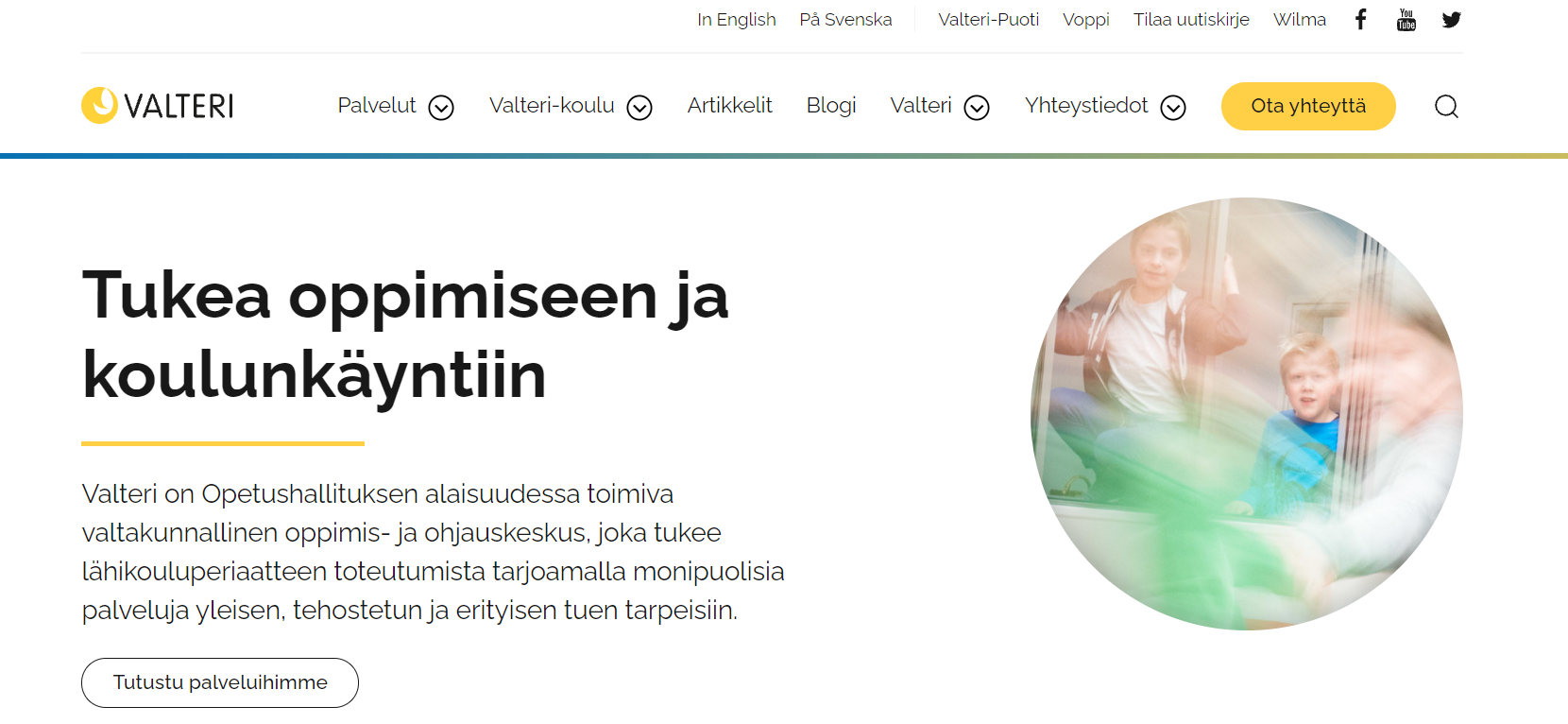 Hyvä Alku 2021    Päivi Lång ja Riina Niutanen
OTF2022 Tampereella 7.-8.4.2022
Oppimisen tuen foorumi (OTF) on valtakunnallinen kasvatusalan keskustelu- ja kehittämisfoorumi. 
Early bird-liput ovat myynnissä 20.12.2021 saakka.
Katso ohjelma ja osta liput: www.oppimisentuenfoorumi.fi

  Tervetuloa mukaan!
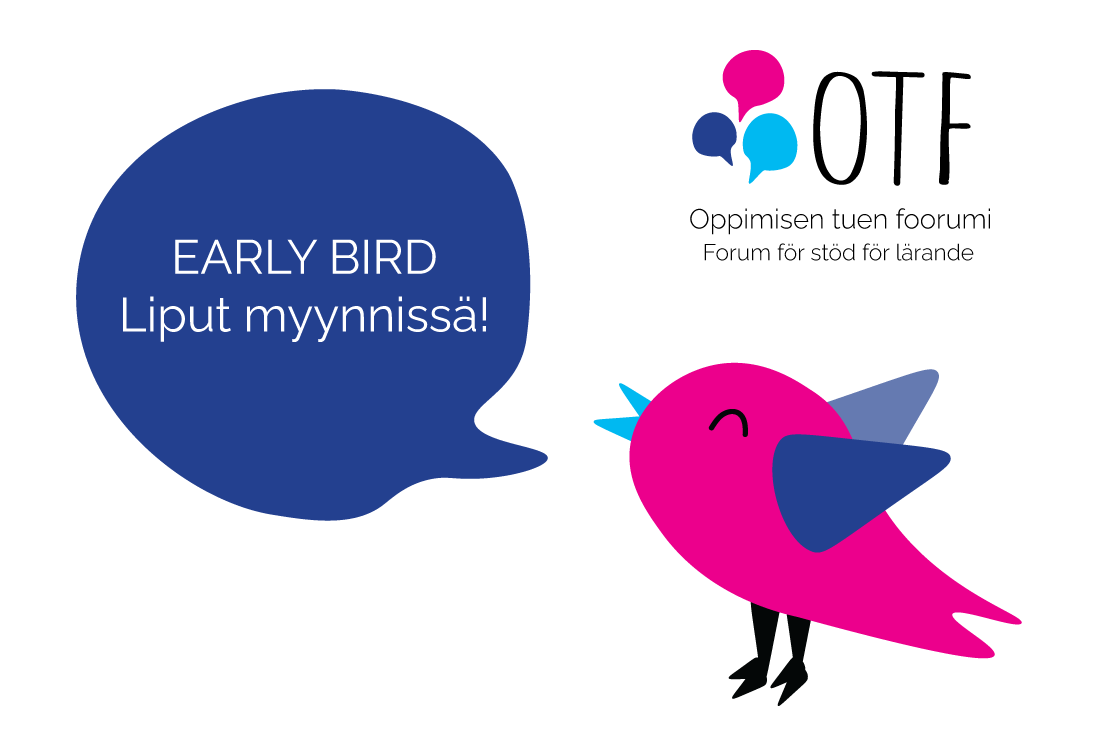 Päivi Lång
Ohjaava opettaja

Riina Niutanen
Ohjaava opettaja

Oppimis- ja ohjauskeskus Valteri
KIITOS!
Hyvä Alku 2021    Päivi Lång ja Riina Niutanen
LÄHTEET
Perusopetuslaki  https://www.finlex.fi/fi/laki/ajantasa/1998/19980628 
Perusopetusasetus   https://www.finlex.fi/fi/laki/ajantasa/1998/19980852
Valtioneuvoston asetus perusopetuslaissa tarkoitetun opetuksen valtakunnallisista tavoitteista ja perusopetuksen tuntijaosta  https://www.finlex.fi/fi/laki/alkup/2012/20120422 
Esiopetuksen opetussuunnitelman perusteet 2014 https://www.oph.fi/sites/default/files/documents/esiopetuksen_opetussuunnitelman_perusteet_2014.pdf
Oppivelvollisuuslaki (1214/2020) https://finlex.fi/fi/laki/alkup/2020/20201214 
ERITYISEN TUEN PÄÄTÖS:
https://www.oph.fi/fi/koulutus-ja-tutkinnot/paatos-erityisesta-tuesta
https://www.oph.fi/fi/koulutus-ja-tutkinnot/erityinen-tuki 
PIDENNETTY OPPIVELVOLLISUUS:
https://www.oph.fi/fi/koulutus-ja-tutkinnot/pidennetty-oppivelvollisuus 
OPH:n opetusneuvos Pirjo Koivulan ja Päivi Långin luento 04.02.2021 Normit ja ohjeistukset toiminta-alueittain järjestettävässä opetuksessa (AVI)
VIP-VERKOSTO: https://vip-verkosto.fi/
Hyvä Alku 2021    Päivi Lång ja Riina Niutanen